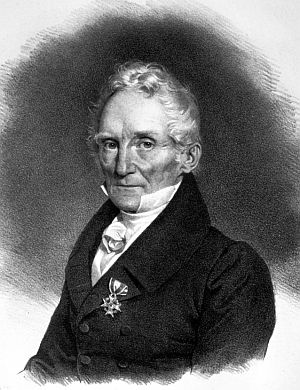 Friedrich Mohs
Par Elliot Lagrange
Nationalité:
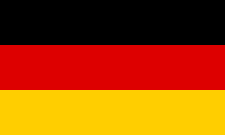 Allemagne
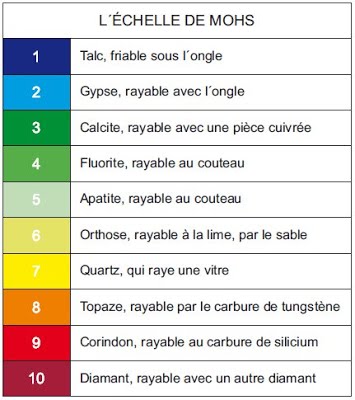 Invention: L’échelle de Mohs (dureté des matériaux)
Temps de vie: 1773-1839